2.3.2014
Gispositio oy
Kiinnosteet 47 luokissa
Miesten ikäryhmittäiset kiinnosteet
Naisten ikäryhmittäiset kiinnosteet
2.3.2014
Gispositio oy
Miehet
Luokka romaanit ja novellit poistettu kuvaajasta johtuen sen suuruudesta muihin kategorioihin nähden.

Kuvaaja kertoo mitä aihealueita käsittelevää kirjallisuutta miesten eri ikäryhmät ovat lainauksessaan painottaneet.

Punainen pylväs esittää miten monta % aihealue on saanut kaikista miesten ikäryhmän tekemistä lainoista.

Sininen pylväs esittää miten monta % aihealue on saanut kaikista Vaskialueen lainaajien tekemistä lainoista.

Pylväistä voi päätellä mistä aihealueista jokainen yksittäinen ryhmä on ollut kiinnostuneempi kuin lainaajat keskimäärin.
2.3.2014
Gispositio oy
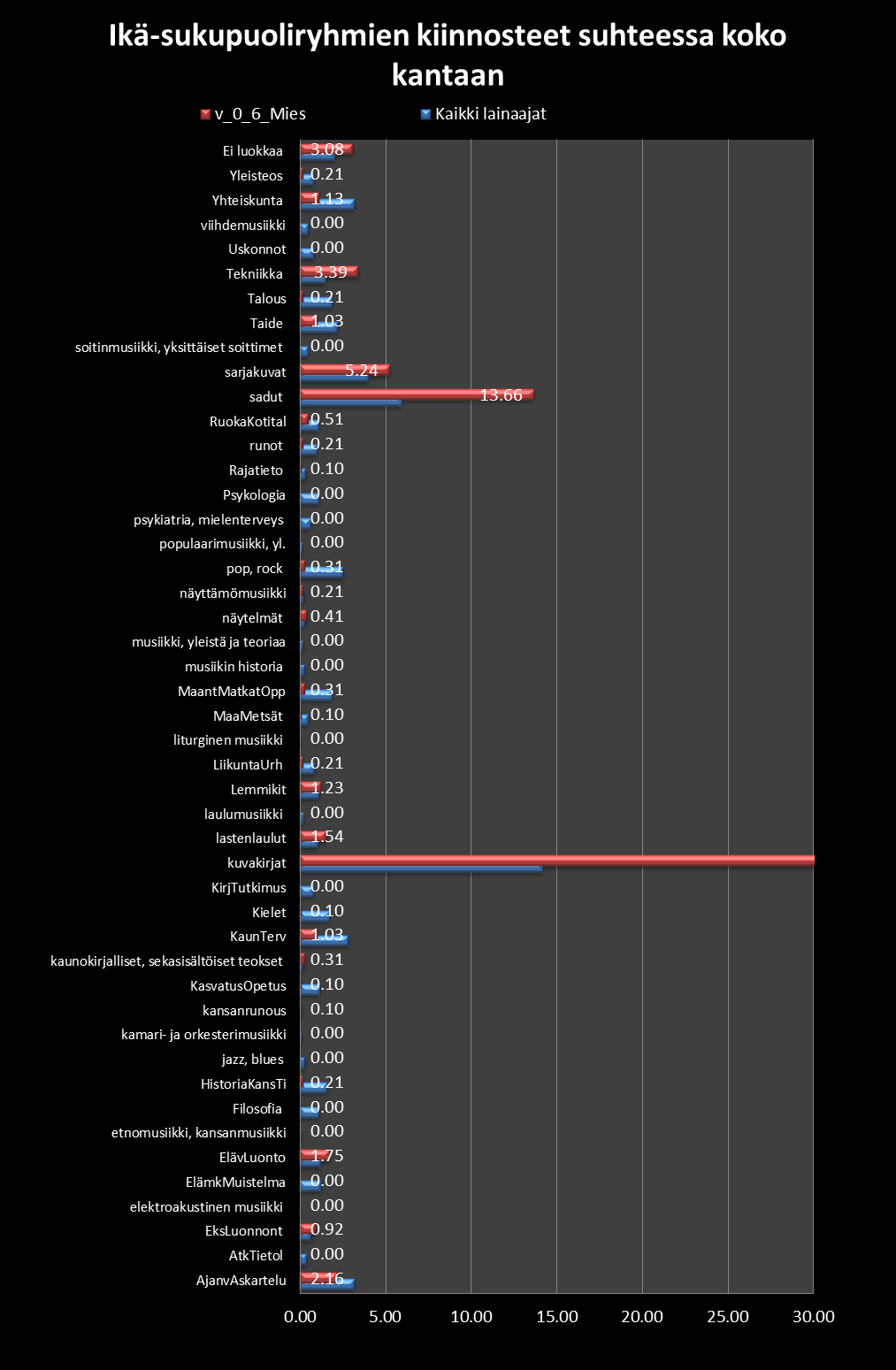 2.3.2014
Gispositio oy
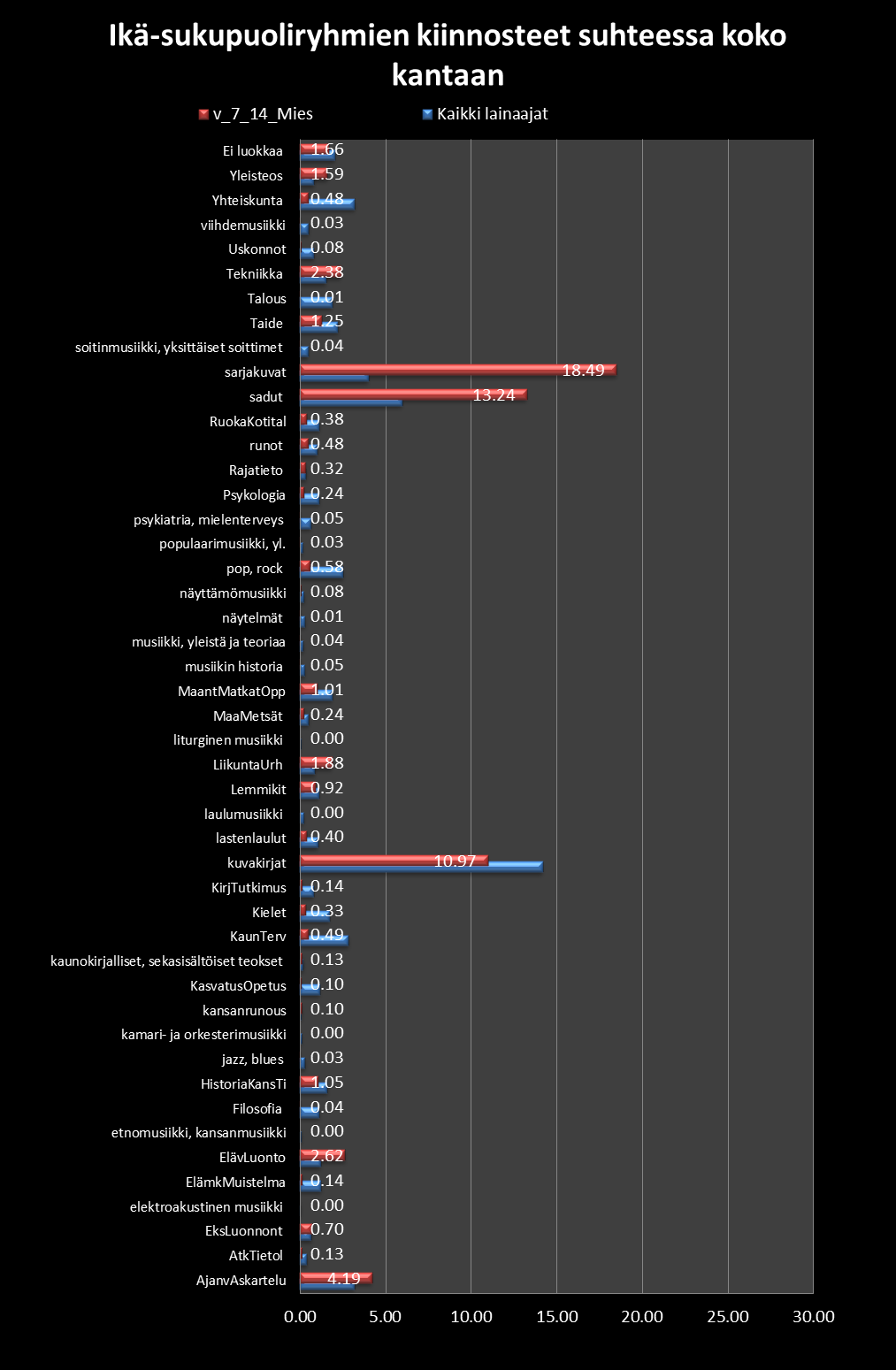 2.3.2014
Gispositio oy
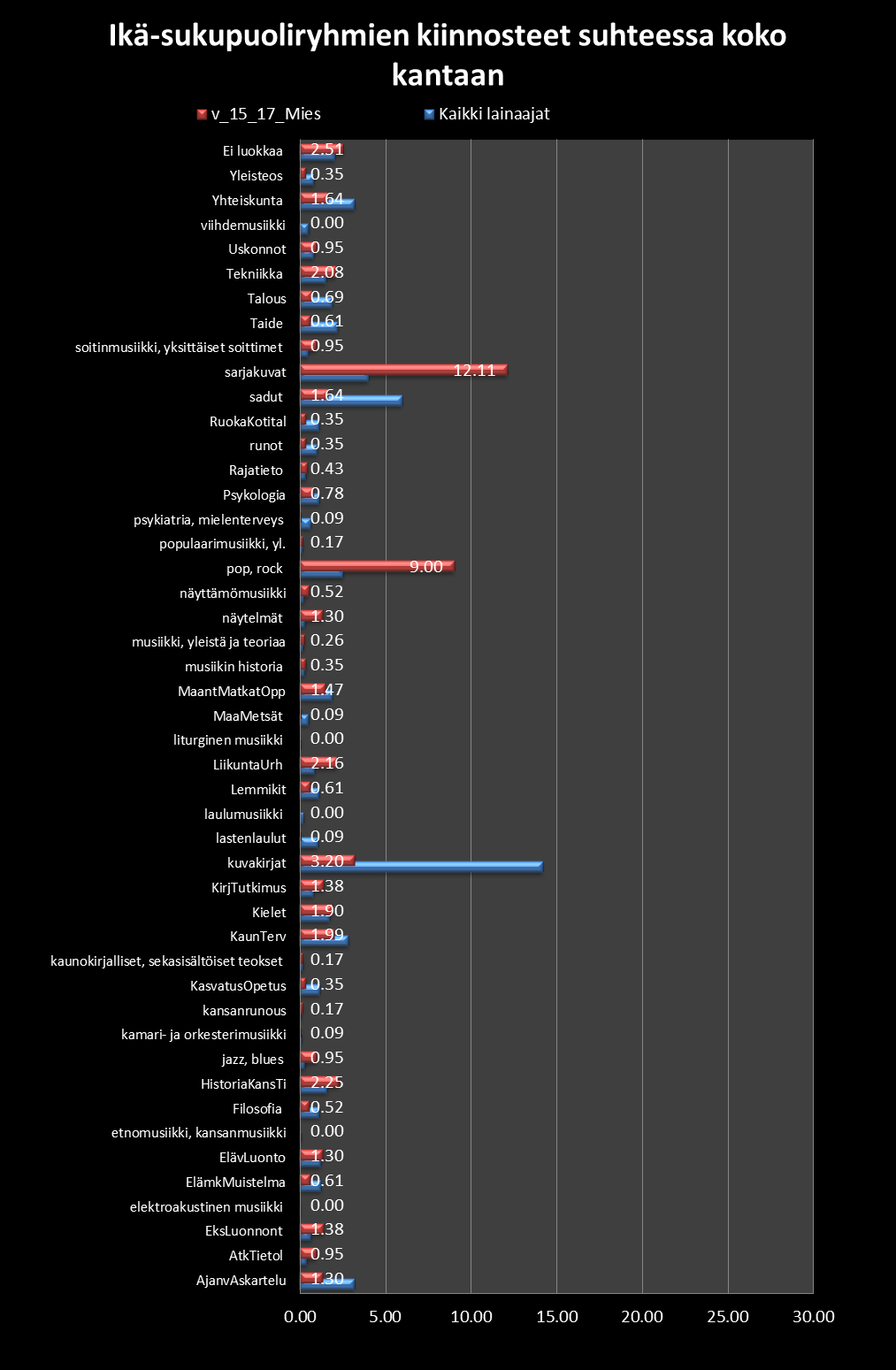 2.3.2014
Gispositio oy
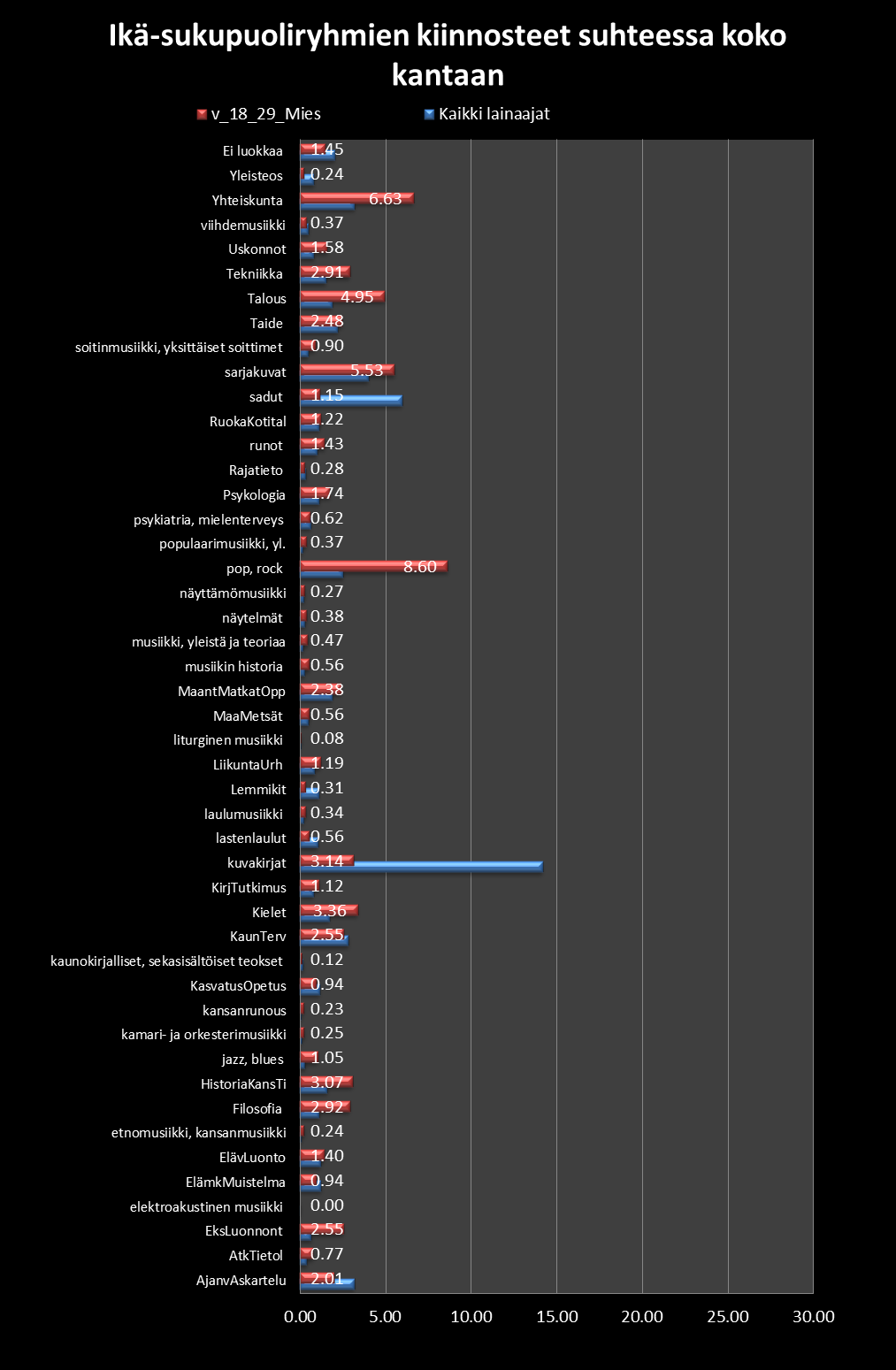 2.3.2014
Gispositio oy
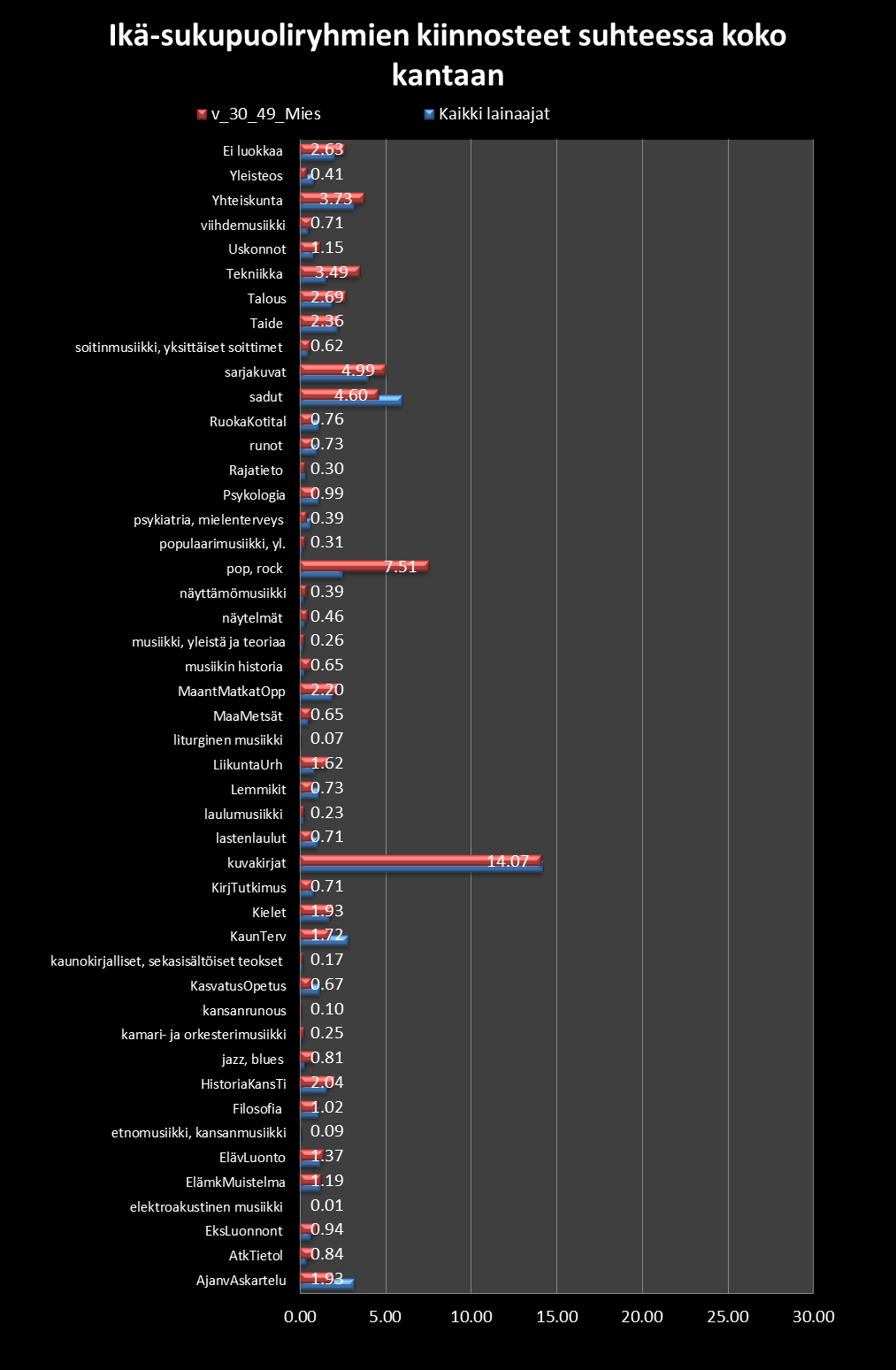 2.3.2014
Gispositio oy
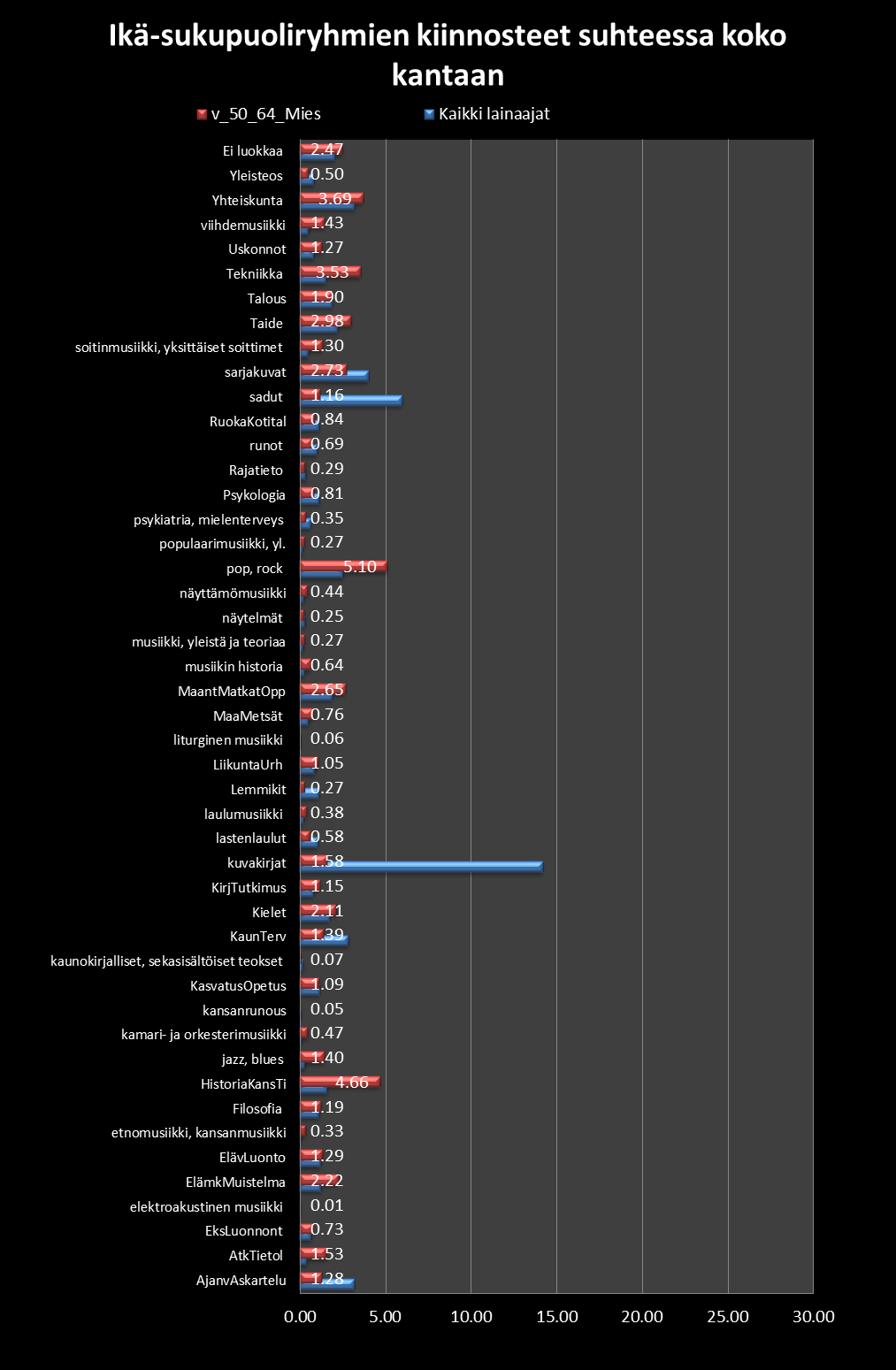 2.3.2014
Gispositio oy
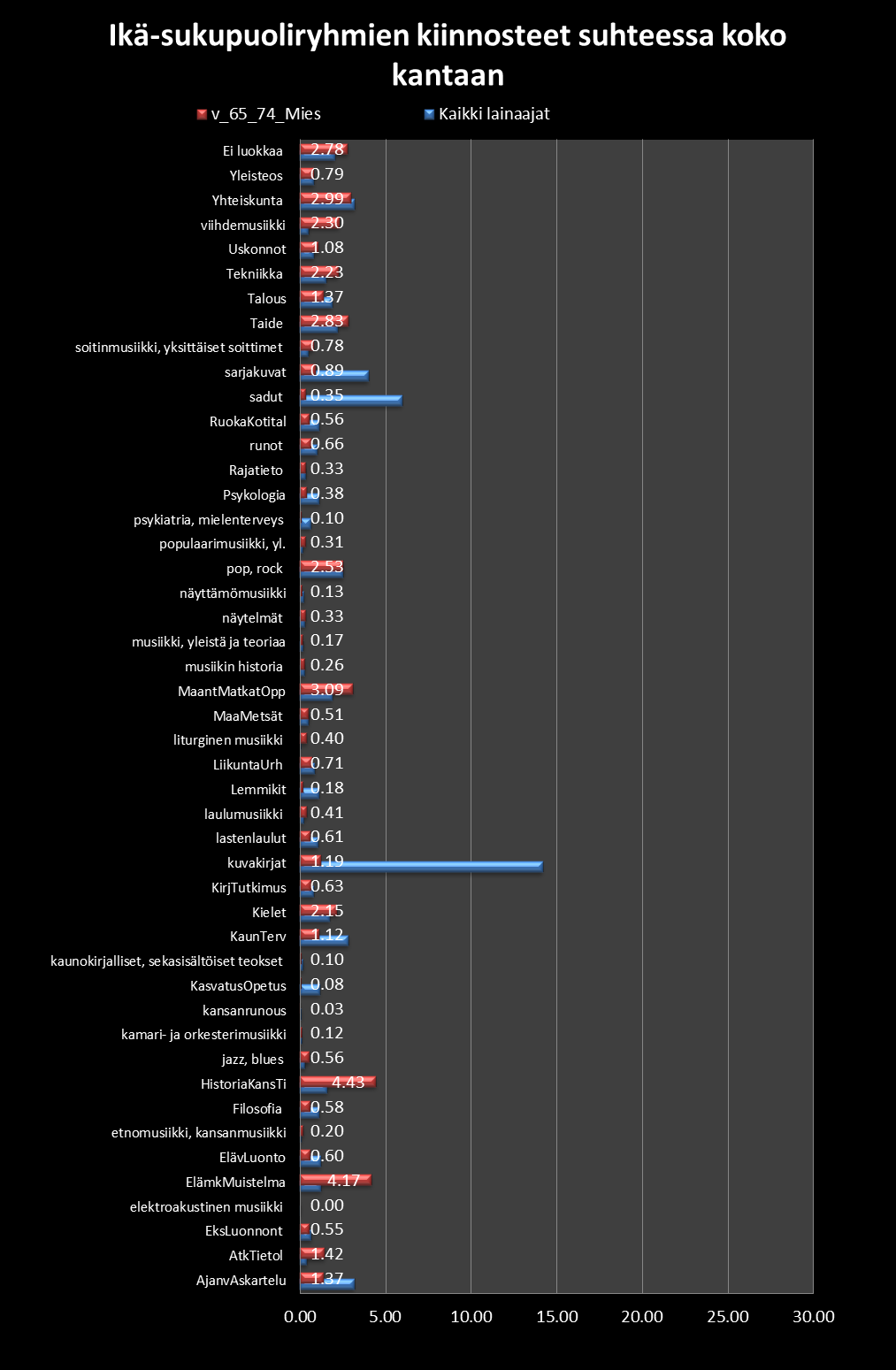 2.3.2014
Gispositio oy
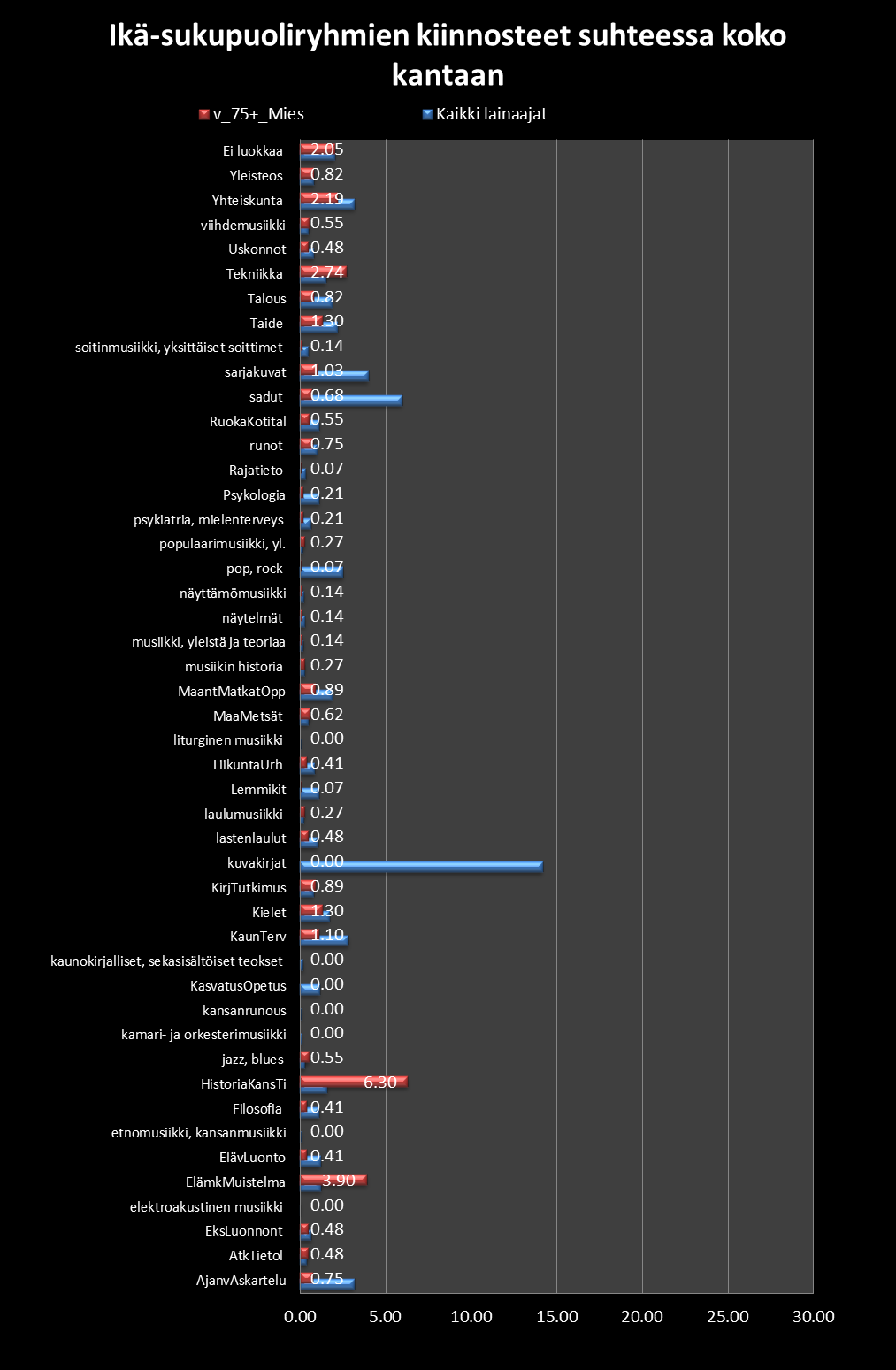 2.3.2014
Gispositio oy
Naiset
Luokka romaanit ja novellit poistettu kuvaajasta johtuen sen suuruudesta muihin kategorioihin nähden.

Kuvaaja kertoo mitä aihealueita käsittelevää kirjallisuutta naisten eri ikäryhmät ovat lainauksessaan painottaneet.

Punainen pylväs esittää miten monta % aihealue on saanut kaikista naisten ikäryhmän tekemistä lainoista.

Sininen pylväs esittää miten monta % aihealue on saanut kaikista Vaskialueen lainaajien tekemistä lainoista.

Pylväistä voi päätellä mistä aihealueista jokainen yksittäinen ryhmä on ollut kiinnostuneempi kuin lainaajat keskimäärin.
2.3.2014
Gispositio oy
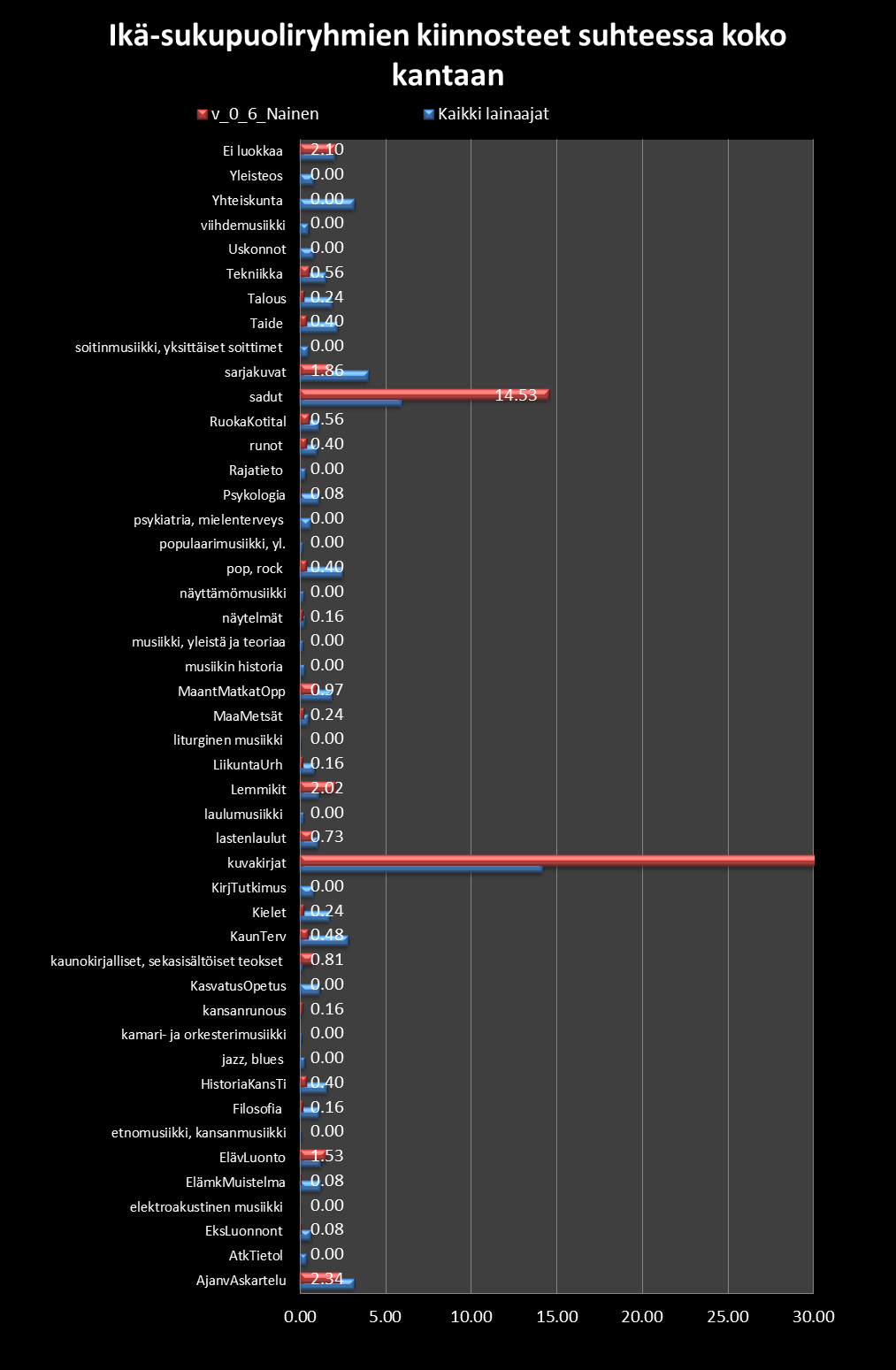 2.3.2014
Gispositio oy
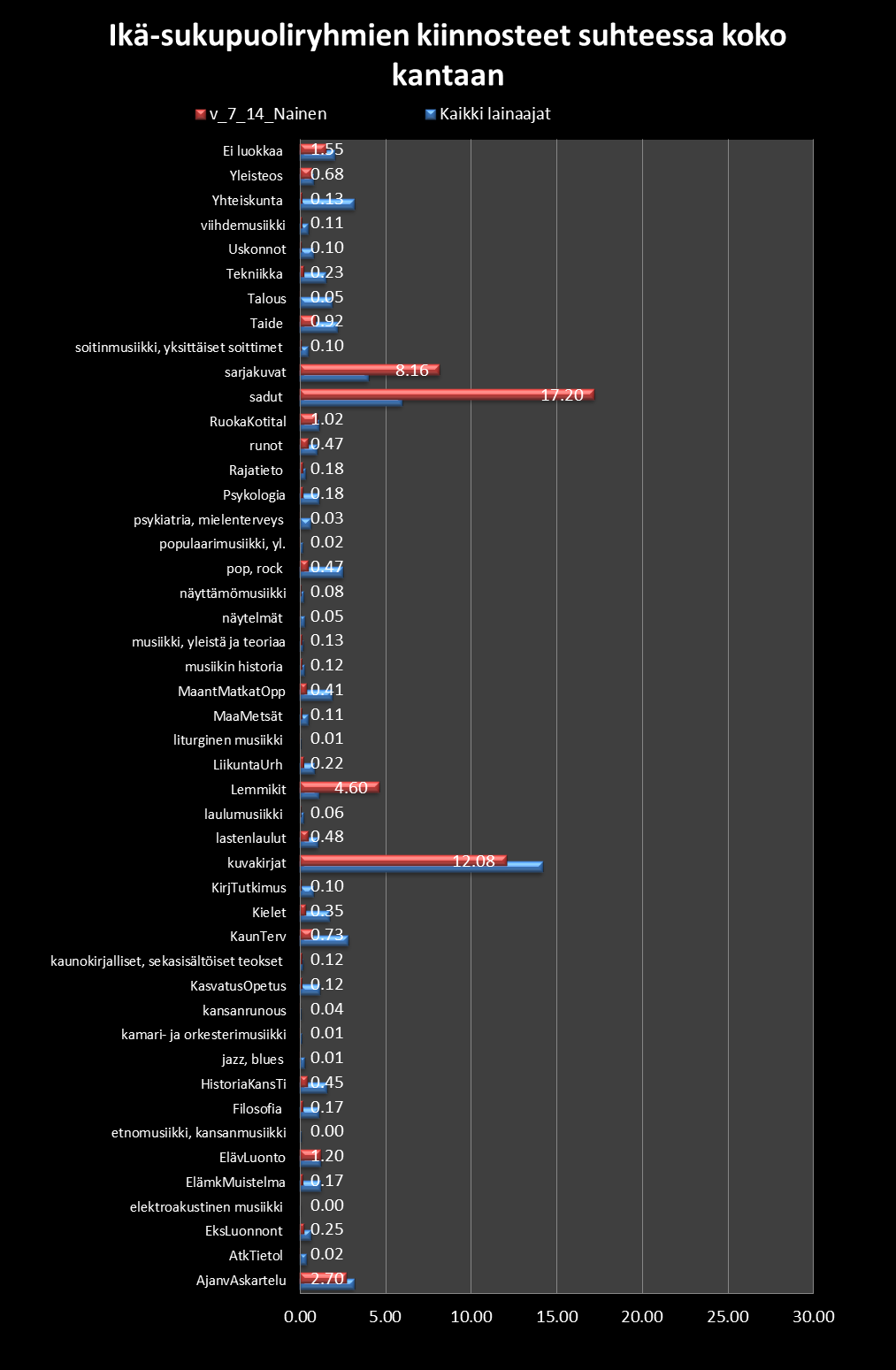 2.3.2014
Gispositio oy
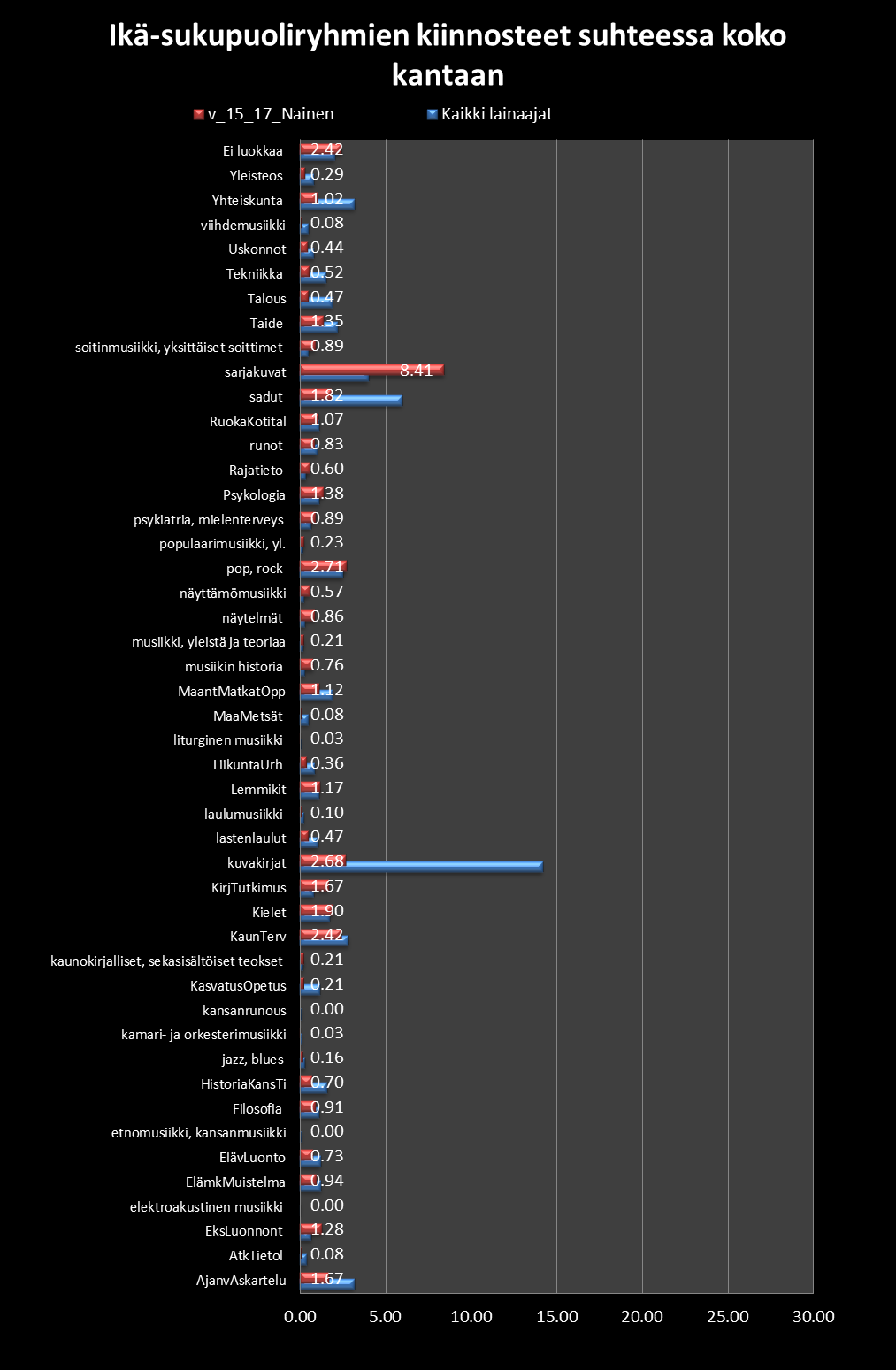 2.3.2014
Gispositio oy
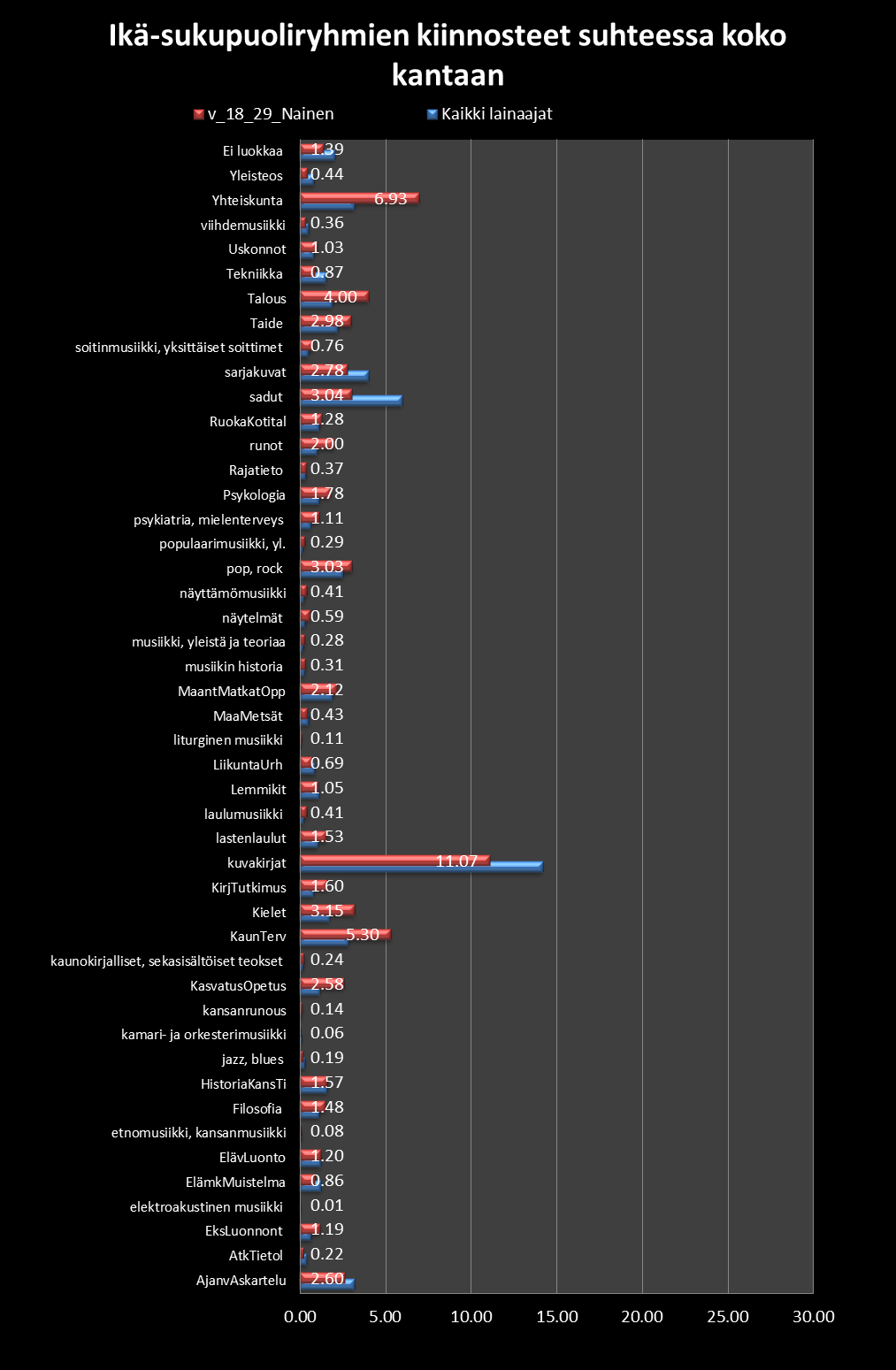 2.3.2014
Gispositio oy
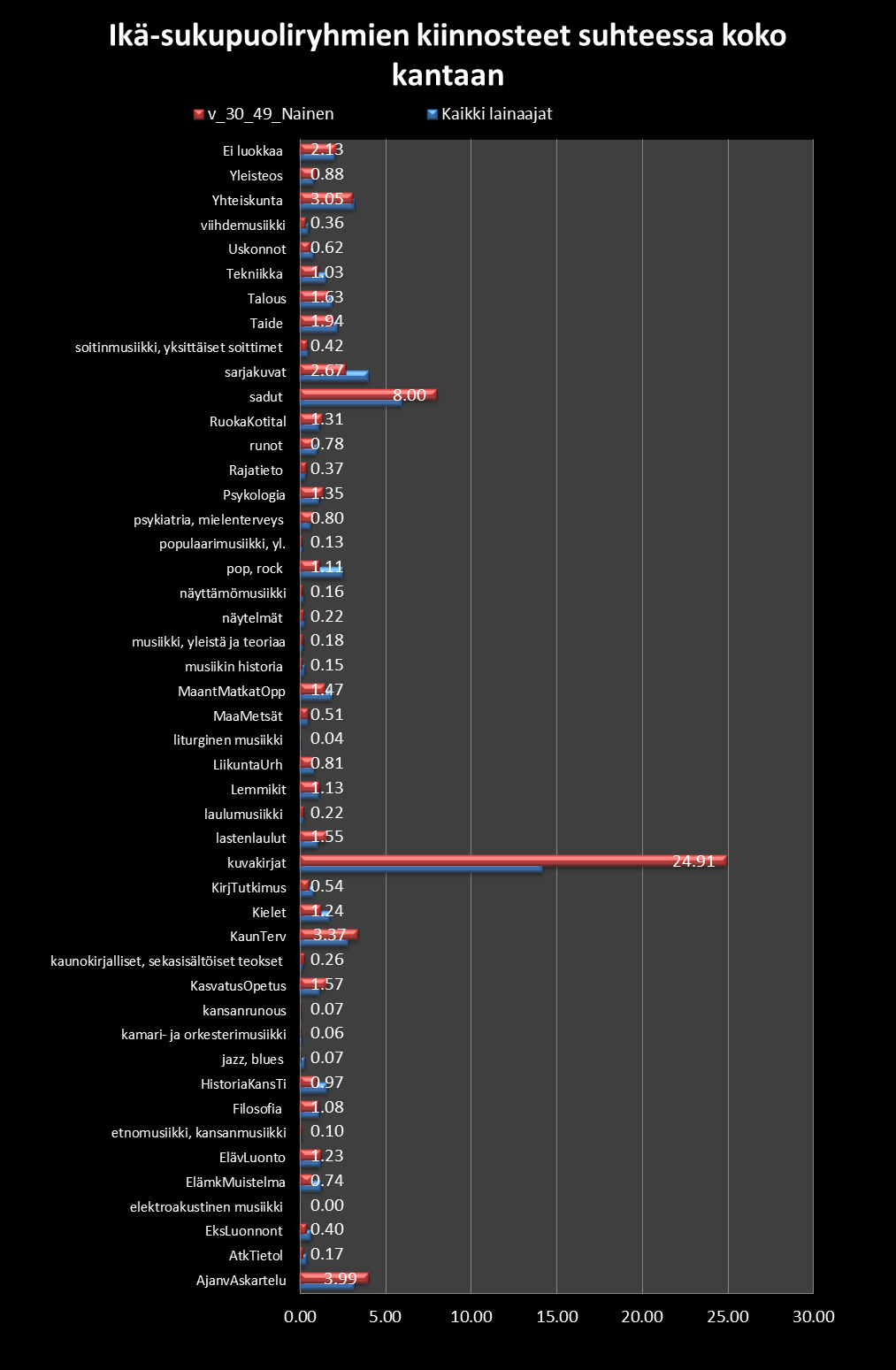 2.3.2014
Gispositio oy
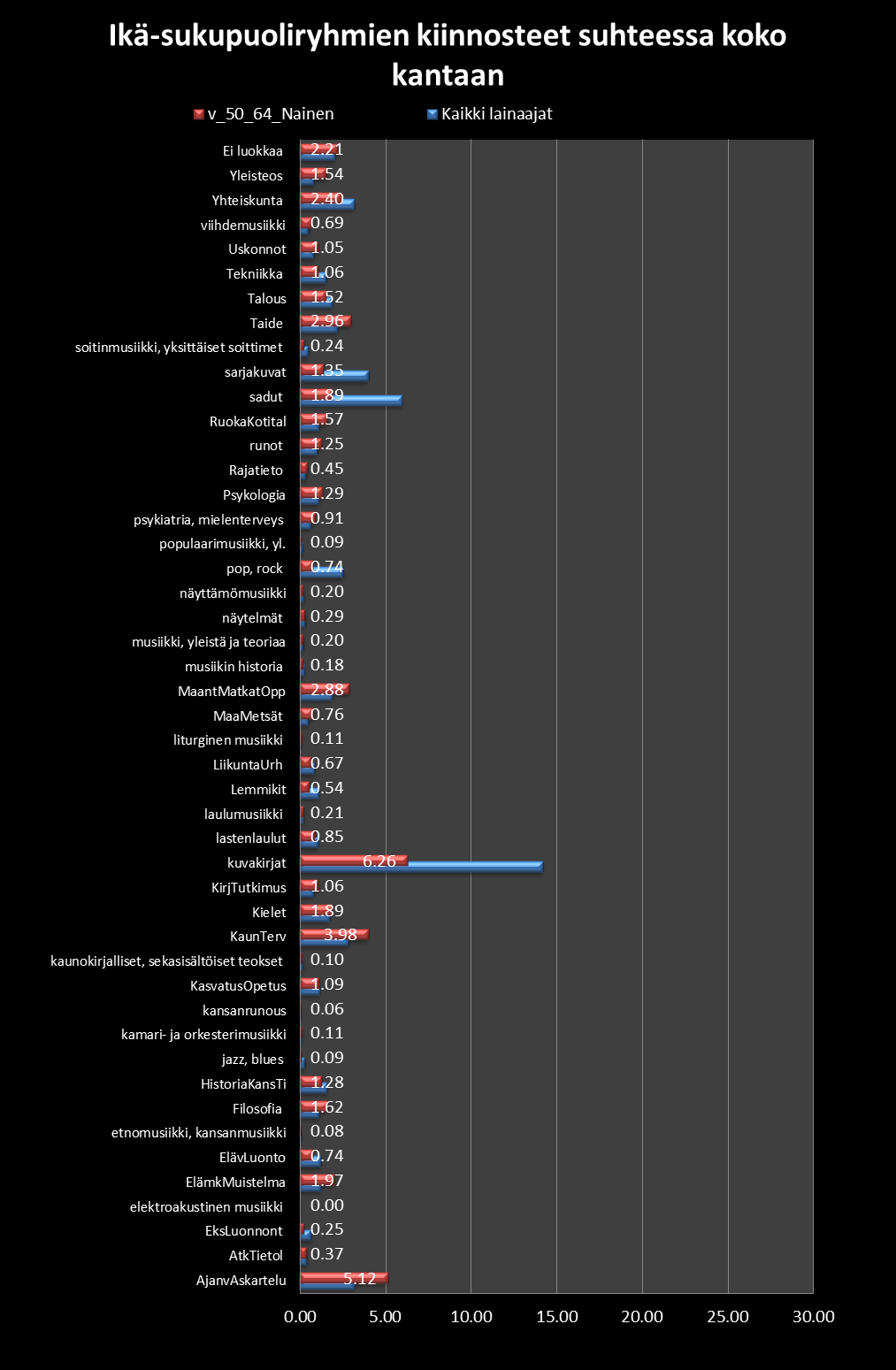 2.3.2014
Gispositio oy
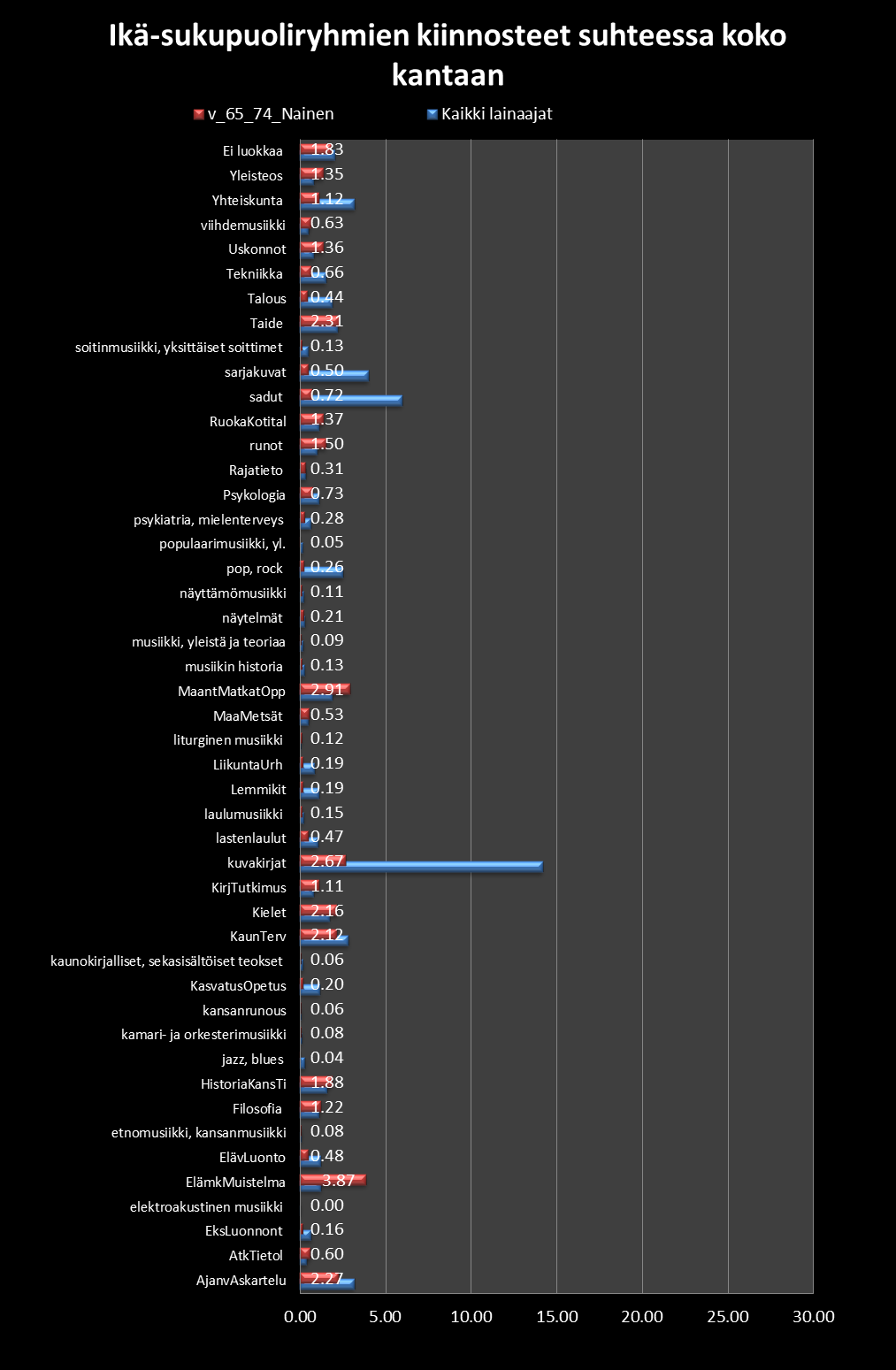 2.3.2014
Gispositio oy
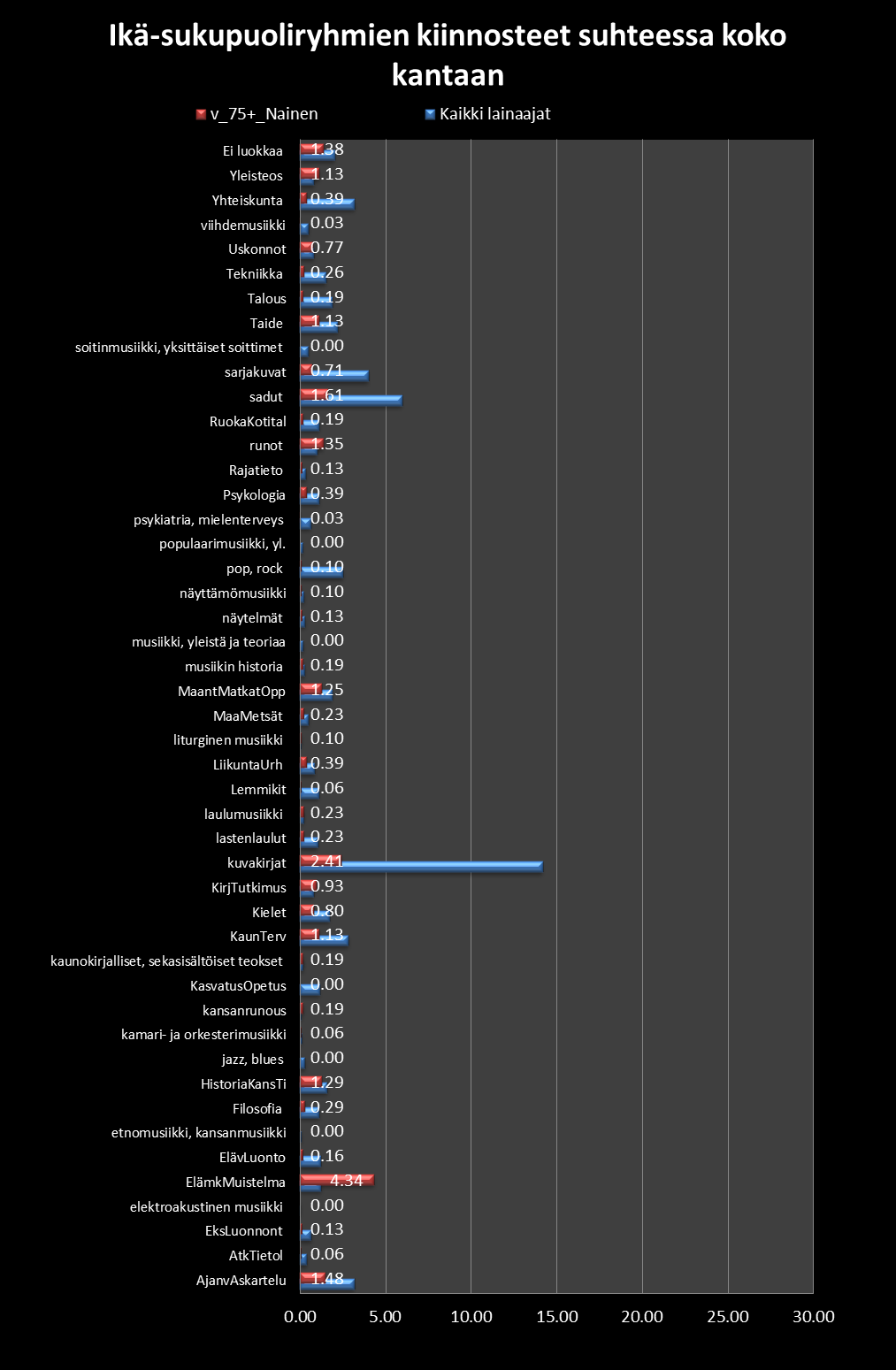